March 2018
Association after Beamformingin mmWave Distribution Networks
1
Djordje Tujkovic et al.
March 2018
BackgroundBeamforming in Distribution Networks
Beamforming for Distribution networks has been discussed in [1, 2, 4]; extension to group beamforming (multiple responders) is under study [3]
Unlike beamforming in other use cases, end of beamforming is decided administratively, through “End of Training” field in TDD SSW frames
In particular, at the completion of initial beamforming (TDD SSW Ack with “End of Training” field set to 1), Initiator and Responder have established a periodic two-way channel access to exchange additional frames without Responder knowing the Initiator’s slot structure or schedule
The offset and period of these transmit/receive opportunities are embedded in the terminating TDD SSW Ack frame [7]
Figure 16—TDD Beamforming Information field format (TDD SSW Ack)
2
Djordje Tujkovic et al.
March 2018
Association after initial beamformingTDD slot allocation for Responder (1)
Established transmit opportunities after initial beamforming enable the Initiator to transmit the TDD slots structure and schedule (using TDD Slot Structure and TDD Slot Schedule IEs) to the Responder
When Responder is not connected to the network (e.g., a new device joining for the first time), Responder’s TDD slot schedule can be decided/assigned unilaterally by the Initiator
Unconstrained slot map
CN
DN
DN
New/isolated
DN or CN [5]
CN
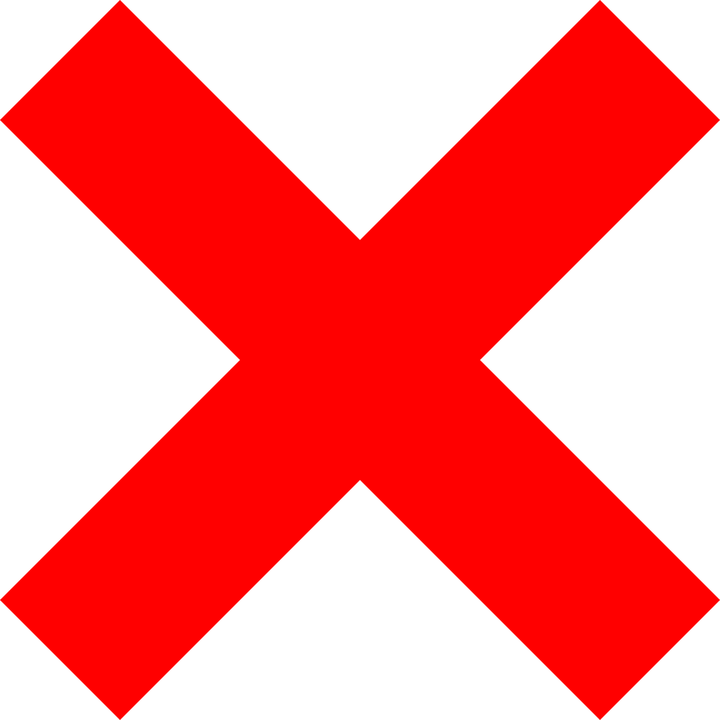 Initiator (performed by AP/PCP role)
Responder (performed by non-AP/non-PCP role)
3
Djordje Tujkovic et al.
March 2018
Association after initial beamformingTDD slot allocation for Responder (2)
There are cases however when Responder may already be connected to one or more Distribution Network nodes – a common scenario is when the link between two Distribution Nodes (DNs) [5] is lost
In such cases, Initiator can better set the Responder’s TDD schedule if it knows the Responder’s availability
Responder’s availability information can be limited to few TDD slots to enable further communication, e.g., to exchange Keepalive messages for slot allocation through the pipelined scheduling scheme in [6])
Slot map is constrained
CN
CN
CN
CN
DN
DN
CN
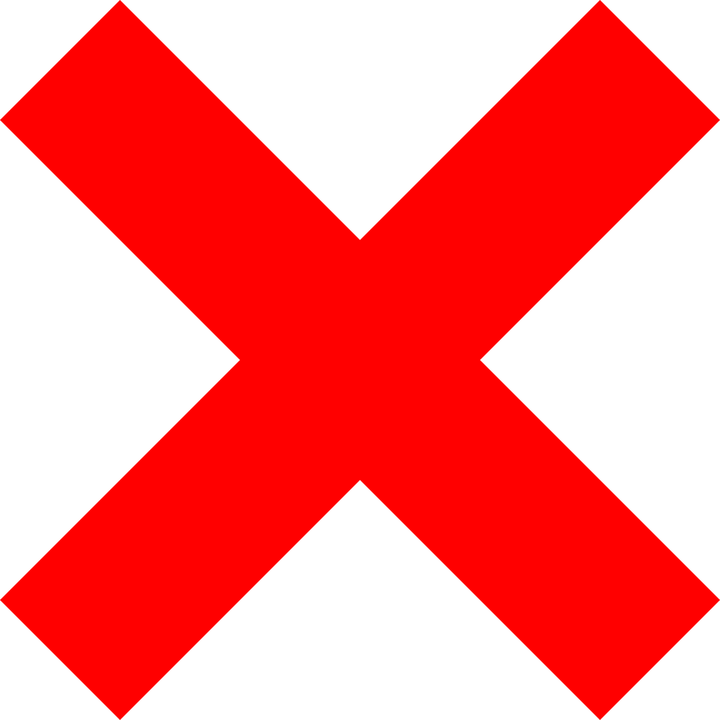 Initiator (performed by AP/PCP role)
CN
Responder (performed by non-AP/non-PCP role)
DN already serving CN’s
4
Djordje Tujkovic et al.
March 2018
Network entryCloser look at network entry steps
Initiator
(PCP/AP STA in DN)
Responder
(non-AP/non-PCP STA in CN/DN)
TDD SSW
TDD SSW Feedback
TDD SSW Ack (End of Training = 1)
Beamforming completion
Announce frame can include both TDD Slot Structure IE and TDD Slot Schedule IE when Responder is isolated (unconstrained slot map)
Announce (Action Ack, multiple IEs)
Ack
Additional Announce frames (if IE’s too big)
Phase I
(Timing driven by
TDD SSW Ack)
Ack
Association Request
Association Request provides a good opportunity to communicate TDD slot schedule constraints to Initiator when Responder is not isolated (constrained slot map)
Ack
Association Response
Ack
Phase II
(Using TDD slots acceptable to Initiator and Responder)
Keepalive/Heartbeat
Ack
(repeated if packet loss)
Final schedule can be transmitted in Association Response
Phase III
(Responder joining the usual bandwidth scheduling process)
Keepalive/Heartbeat
Ack
Continued on next side
5
Djordje Tujkovic et al.
March 2018
Network entryCloser look at network entry steps
Initiator
(PCP/AP STA in DN)
Responder
(non-AP/non-PCP STA in CN/DN)
Phase II
(Using TDD slots acceptable to Initiator and Responder)
Keepalive/Heartbeat
Ack
(repeated if packet loss)
Keepalive/Heartbeat
Phase III
(Responder joining the usual bandwidth scheduling process)
Ack
EAPOL Start
Ack
802.1X EAP Request
Ack
Access Request
802.1X EAP Response
Ack
EAP Authentication Protocol Exchange
Access Accept
802.1X EAP Success
Ack
EAPOL-Key (M1/M2/M3/M4) key exchange
Authentication and 4-way handshake frames are exchanged during normally scheduled slots, and then data frames are unblocked
6
Djordje Tujkovic et al.
March 2018
Conclusions
We suggest to allow a non-AP/non-PCP STA to transmit the TDD Slot Schedule IE to an AP/PCP STA, with TDD Slot Schedule IE interpreted as a set of “available” Tx/Rx TDD slots
TDD Slot Schedule IE interpretation (as decided schedule or as availability) can be implicit (who sends the IE) or explicit (a bit/field in the IE)
TDD Slot Schedule IE can be included in Association Request and Response frames
7
Djordje Tujkovic et al.
March 2018
References
[1] IEEE 802.11-17/1679 “Beamforming protocol reuse for mmWave Distribution Networks”
[2] IEEE 802.11-17/1841 “Beamforming protocol differences for mmWave Distribution Networks”
[3] IEEE 802.11-18/0175 “BF Training enhancement for mmWave Distribution Networks”
[4] IEEE 802.11-18/0179 “Beamforming for mmWave Distributed Network”
[5] IEEE 802.11-17/1321 “Features for mmW Distribution Network Use Case”
[6] IEEE 802.11-18/0130 “Link Maintenance in Distribution Networks”
[7] IEEE 802.11ay Draft 1.1
8
Djordje Tujkovic et al.
March 2018
Backup Slides
9
Djordje Tujkovic et al.
March 2018
Management/data frame exchange timing3 phases of frame exchange following beamforming
Phase I – Post beamforming (TDD SSW Ack with End of Training = 1)
Exchanges based on Initiator Transmit Offset, Responder Transmit Offset and Transmit Period fields in the TDD SSW Ack frame
Management frames can include Action Ack frames, with Ack frames delayed (transmitted in the following transmit opportunity)
Phase II – After receiving Ack to Association Response that includes a (partially filled) Slot Schedule IE to mark the “control” slots available on Responder side
Exchange period may change from the “Transmit Period” in TDD SSW Ack to the slots marked as TX/RX in Slot Schedule IE (typically more spread out control slots)
“Control slot” is an implementation concept – the Slot Schedule IE simply marks some slots as Tx or Rx, i.e., polarity concept is also bypassed
“Dummy” Keepalive/Heartbeat message(s) transmitted with schedule bitmap consistent with current control slots (until Initiator receives acknowledgement to the Keepalive/Heartbeat)
Phase III – After Initiator receives the Ack to the first dummy Heartbeat or KeepAlive message(s)
DN Responder: entering the 3-stage bandwidth reservation (slot allocation scheme) with Keepalive messages exchanged in both directions
CN Responder: Receiving Heartbeat messages
Remaining security exchanges (authentication, 4-way handshake) are completed in Phase III
10
Djordje Tujkovic et al.
March 2018
Phase I expanded view
Terragraph Implementation
typedef struct _fbAssocReqElement {
    /* timestamp and swTimestamp are byte arrays to avoid unaligned accesses */
    usint8 timestamp[8];   /* hardware timestamp */
    usint8 swTimestamp[8]; /* sw timestamp offset from hw timestamp */
    usint8 rxGolayIndex : 4;
    usint8 txGolayIndex : 4;
    usint16 frameWidth;
    usint16 polarity : 2;
    usint16 superframeSize : 6;
    usint16 reserved : 4;
    usint16 respNodeType : 2; // Responder Node type: DN or CN
    usint8 controlSf;         // Superframe with control slot allocations
    laFeedbackParams laFbParams;
    VendorIeElement vndrIeEl;
    MeasSlotIeElement measSlotIeEl;
    CapsIeElement capsIeEl;
    PolarityIeElement polarityEl;
 
    // NOTE: As rsnIeEl is optional (only sent if security is enabled)
    // this has to be the last IE element sent.
    RsnIeElement rsnIeEl;
} __attribute__((__packed__)) fbAssocReqElement;
Responder (non-AP STA within CN/DN)
Announce
802.11 implementation
Announce {
   TSF
   TDD Route
   TDD Slot Structure
   TDD Slot Schedule
   …
   Vendor Specific
}
Notes
Multiple Announce frames may be used if IE’s too big (implementation/ slot size - dependent)
TDD Slot Schedule IE present for unconstrained Responders
Terragraph Implementation
typedef struct _fbAssocRspElement {
    /* timestamp is byte array to avoid unaligned access */
    usint8 timestamp[8];
    laFeedbackParams laFbParams;
    VendorIeElement vndrIeEl;
    CapsIeElement capsIeEl;
    // NOTE: As rsnIeEl is optional (only sent if security is enabled)
    // this has to be the last IE element sent.
    RsnIeElement rsnIeEl;
} __attribute__((__packed__)) fbAssocRspElement;
Association Request
802.11 implementation
Association Request {
   Capability Information
   Listen Interval
   SSID
   RSN
   DMG Capabilities
   TDD Slot Schedule (suggested)
   Vendor Specific
}
Notes
The TDD Slot Schedule exchange applies to when Responder is not an isolated (new) node, e.g., a DN that is already serving some CNs – in these cases negotiating some common “control slots” for the rest of the exchange (Keepalive..) is necessary
Slot Schedule can be exchanged as part of Association Request/Response
Initiator (AP STA within DN)
Association Response
802.11 implementation
Association Response {
   Capability Information
   Status Code
   AID
   RSNI
   TDD Slot Schedule (final)
   Vendor Specific
}
Notes
When Responder is not an isolated (new) node, it needs to indicate availability of control slots (to receive/ack Keepalive) in the form of a bitmap to initiator (as a suggested schedule, ultimately Initiator’s schedule will dictate).
Slot Schedule IE can be used in a different context (or using  to carry this availability
Semantics needs to be in the form of availability for TX and availability for RX because concept of polarity is not exposed
The slot map start time (like typical usage for Slot Schedule IE) points to some time in future.
Terragraph Implementation
typedef struct _fbAssocRspAckElement {
    usint8 txSlotBitmap[TGF_CEIL(SLOTS_IN_BWGD, BITS_PER_BYTE)];
    usint8 rxSlotBitmap[TGF_CEIL(SLOTS_IN_BWGD, BITS_PER_BYTE)];
    laFeedbackParams laFbParams;
} __attribute__((__packed__)) fbAssocRspAckElement;
11
Djordje Tujkovic et al.